English Translation starts NOW

Outside of church
Dial  425-650-1398
Use Conference Code  849387

In House
WI-FI Network = Listen Everywhere
Password: 12345678
Open Listen Everywhere App
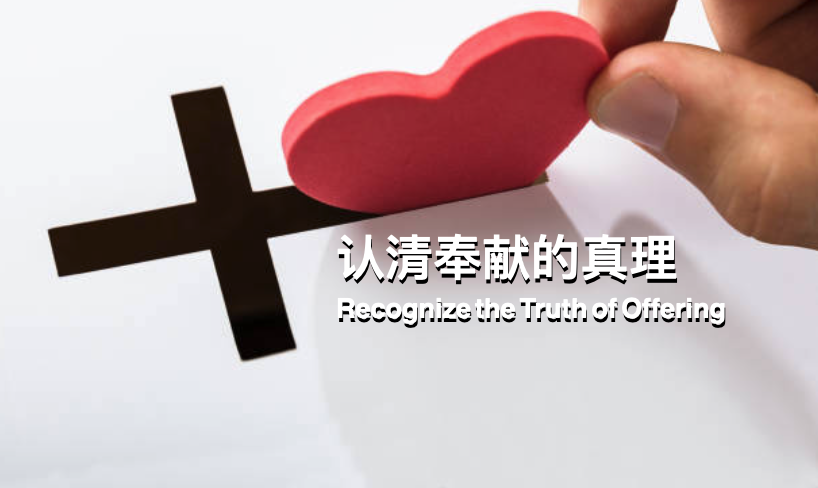 Rev. Steven Fang
房正豪牧师
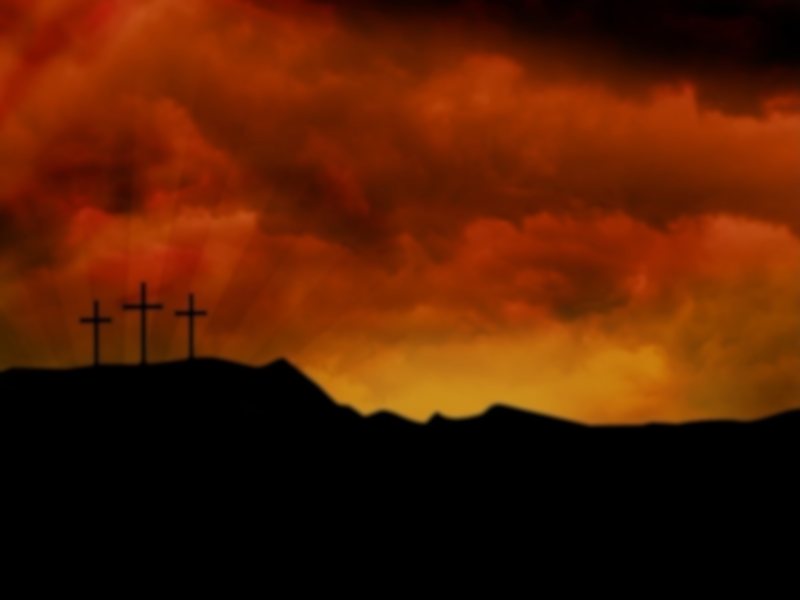 我们奉献的对象是 神！
Our offering is to God!
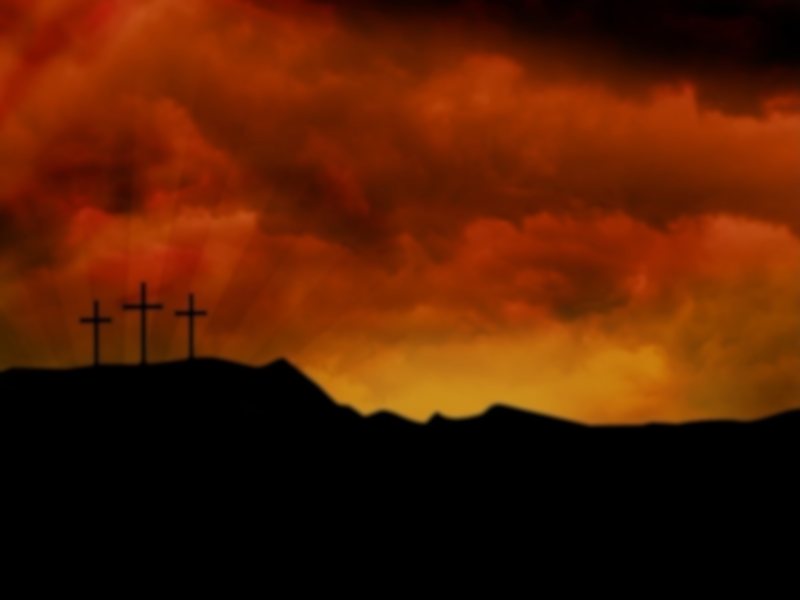 信息两大部分
Two Aspects of the Message

1. 奉献金钱财物给神。 
Give money and possessions to God.
2. 生命奉献给神。
Dedicate your life to God.
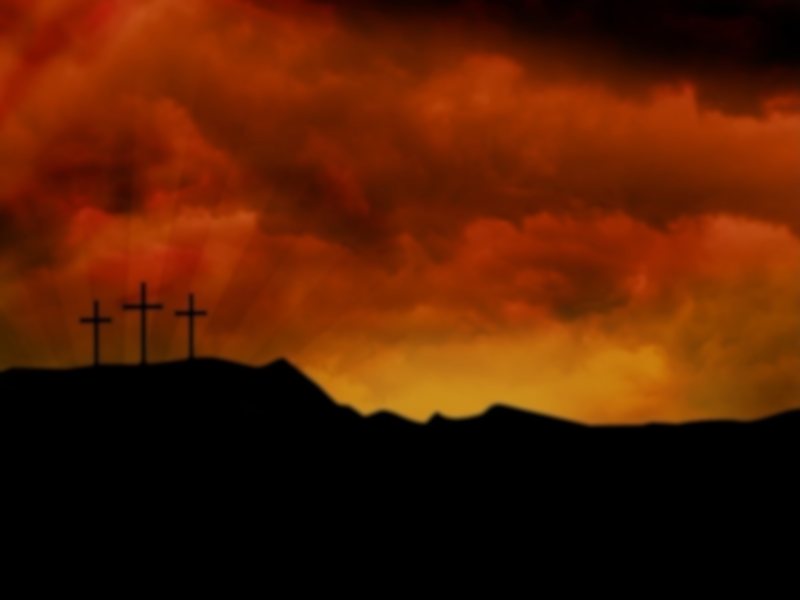 創 世 記 Genesis 14:17~20
17 亚 伯 兰 杀 败 基 大 老 玛 和 与 他 同 盟 的 王 回 来 的 时 候 ， 所 多 玛 王 出 来 ， 在 沙 微 谷 迎 接 他 ； 沙 微 谷 就 是 王 谷 。
17 After Abram returned from defeating Kedorlaomer and the kings allied with him, the king of Sodom came out to meet him in the Valley of Shaveh (that is, the King’s Valley).
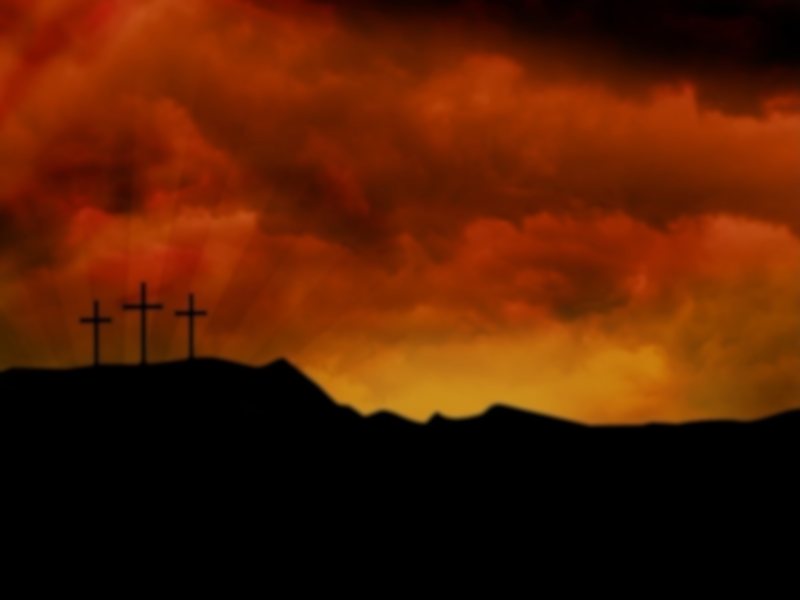 18 又 有 撒 冷 王 麦 基 洗 德 带 着 饼 和 酒 出 来 迎 接 ； 他 是 至 高 神 的 祭 司 。
18 Then Melchizedek king of Salem brought out bread and wine. He was priest of God Most High, 
19 他 为 亚 伯 兰 祝 福 ， 说 ： 愿 天 地 的 主 、 至 高 的 神 赐 福 与 亚 伯 兰 ！
19 and he blessed Abram, saying, “Blessed be Abram by God Most High, Creator of heaven and earth.
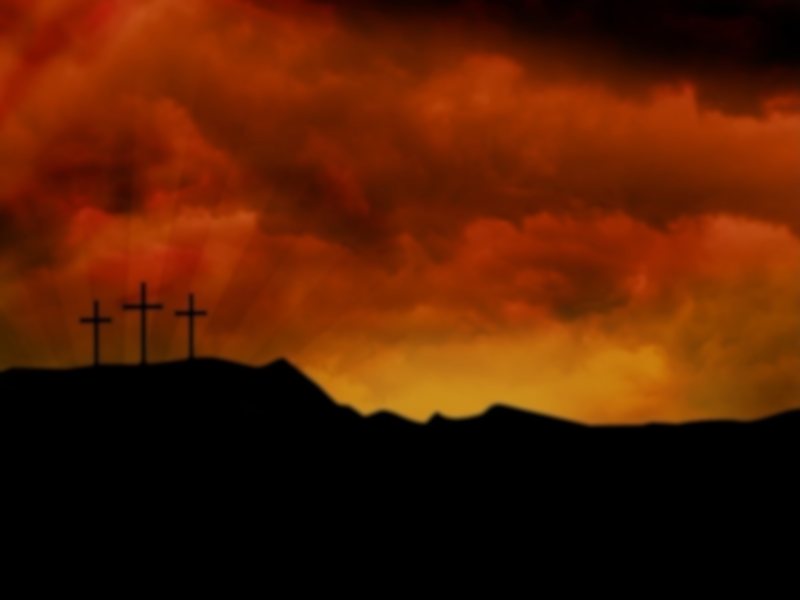 20 至 高 的 神 把 敌 人 交 在 你 手 里 ， 是 应 当 称 颂 的 ！ 亚 伯 兰 就 把 所 得 的 拿 出 十 分 之 一 来 ， 给 麦 基 洗 德 。
20 And praise be to God Most High,
    who delivered your enemies into your hand.” Then Abram gave him a tenth of everything.
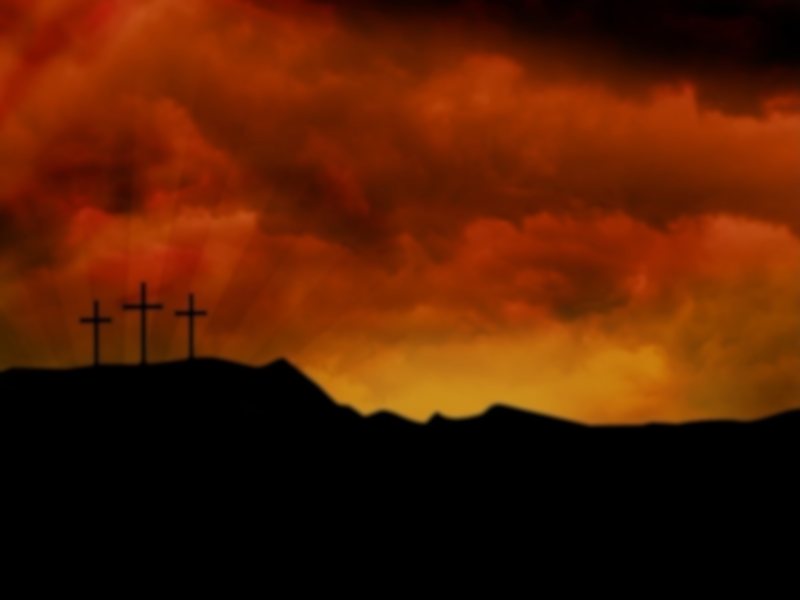 詩 篇 Psalm 110:4~5
4 耶 和 华 起 了 誓 ， 决 不 後 悔 ， 
说 ： 你 是 照 着 麦 基 洗 德 的 等 次 永 远 为 祭 司 。
4 The Lord has sworn
    and will not change his mind:
“You are a priest forever,
    in the order of Melchizedek.”
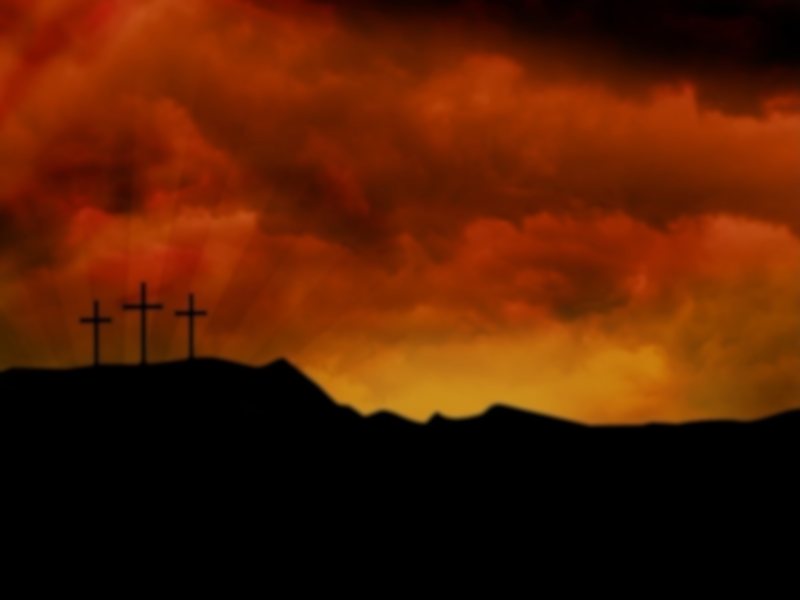 5 在 你 右 边 的 主 ， 当 他 发 怒 的 日 子 ， 必 打 伤 列 王 。
5 The Lord is at your right hand[c];
    he will crush kings on the day of his wrath.
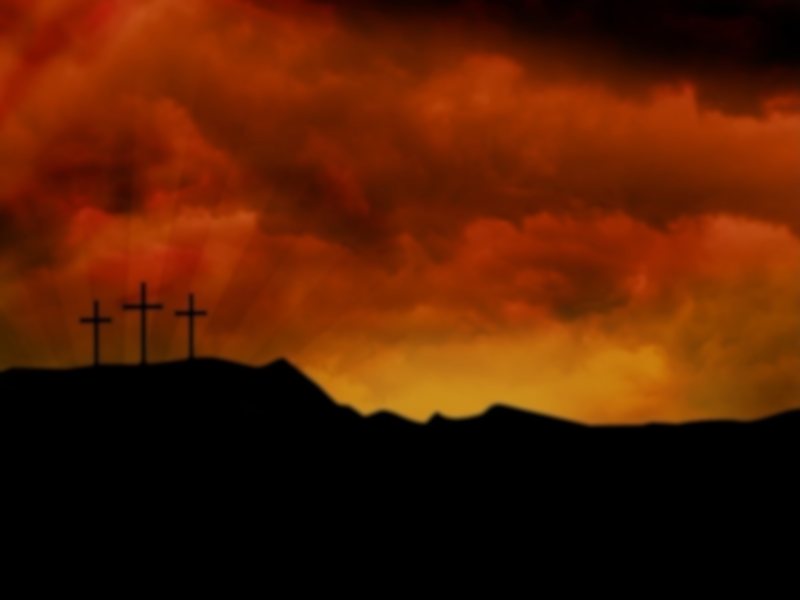 瑪 拉 基 書 Malachi 3:10
10 万 军 之 耶 和 华 说 ： 你 们 要 将 当 纳 的 十 分 之 一 全 然 送 入 仓 库 ， 使 我 家 有 粮 ， 以 此 试 试 我 ， 是 否 为 你 们 敞 开 天 上 的 窗 户 ， 倾 福 与 你 们 ， 甚 至 无 处 可 容 。 
10 Bring the whole tithe into the storehouse, that there may be food in my house. Test me in this,” says the Lord Almighty, “and see if I will not throw open the floodgates of heaven and pour out so much blessing that there will not be room enough to store it.
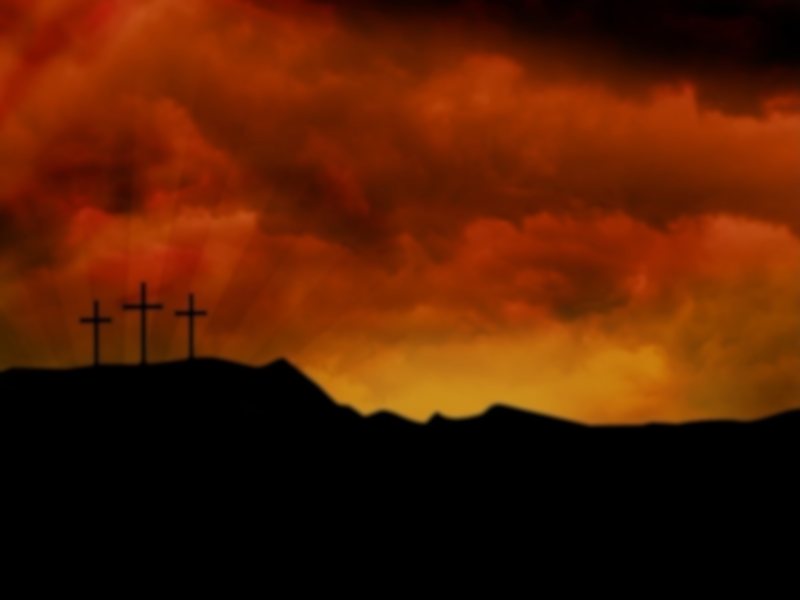 瑪 拉 基 書 Malachi 3:8~9
8 人 岂 可 夺 取 神 之 物 呢 ？ 你 们 竟 夺 取 我 的 供 物 。 你 们 却 说 ： 我 们 在 何 事 上 夺 取 你 的 供 物 呢 ？ 就 是 你 们 在 当 纳 的 十 分 之 一 和 当 献 的 供 物 上 。
8 “Will a mere mortal rob God? Yet you rob me.
“But you ask, ‘How are we robbing you?’
“In tithes and offerings.
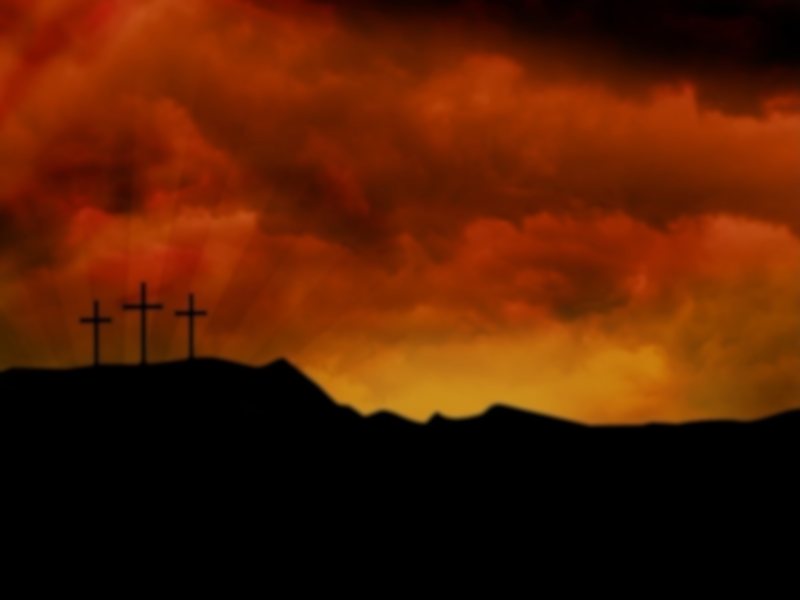 9 因 你 们 通 国 的 人 都 夺 取 我 的 供 物 ， 咒 诅 就 临 到 你 们 身 上 。
9 You are under a curse—your whole nation—because you are robbing me.
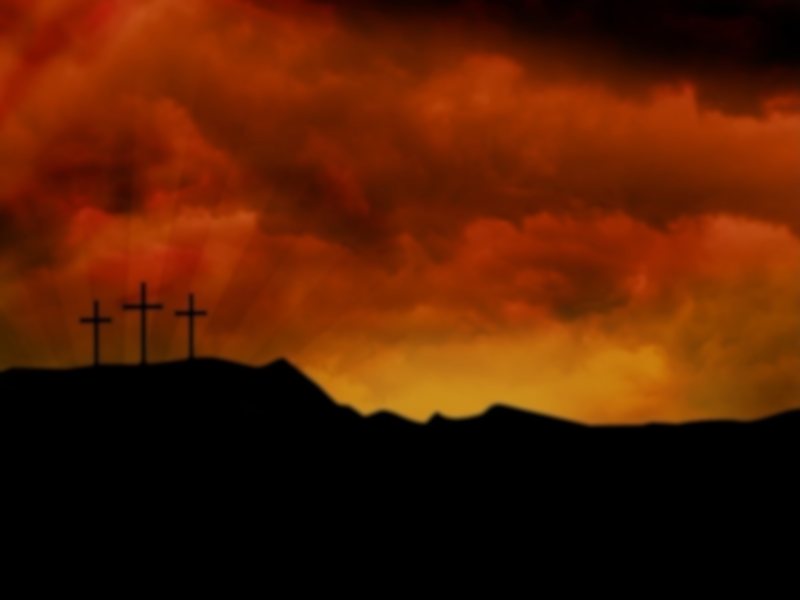 詩 篇 Psalm 20：7
7 有 人 靠 车 ， 有 人 靠 马 ， 但 我 们 要 提 到 耶 和 华 ─ 我 们 神 的 名 。
7 Some trust in chariots and some in horses, but we trust in the name of the Lord our God.
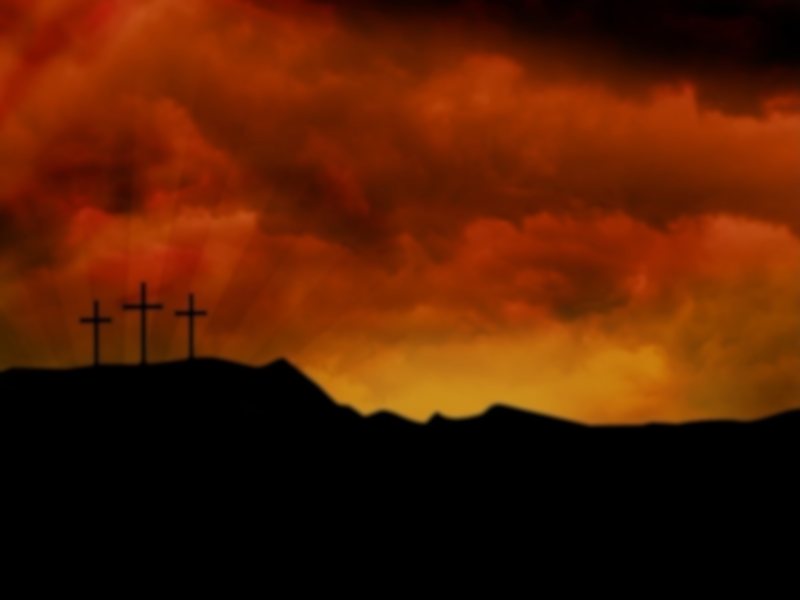 馬 可 福 音 12：41~44
41 耶 稣 对 银 库 坐 着 ， 看 众 人 怎 样 投 钱 入 库 。 有 好 些 财 主 往 里 投 了 若 干 的 钱 。
41 Jesus sat down opposite the place where the offerings were put and watched the crowd putting their money into the temple treasury. Many rich people threw in large amounts.
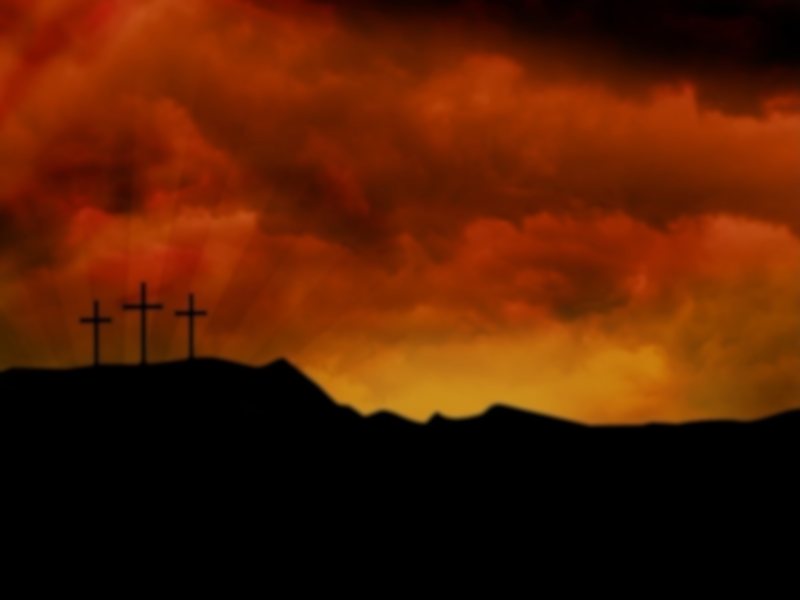 42 有 一 个 穷 寡 妇 来 ， 往 里 投 了 两 个 小 钱 ， 就 是 一 个 大 钱 。
42 But a poor widow came and put in two very small copper coins, worth only a few cents.
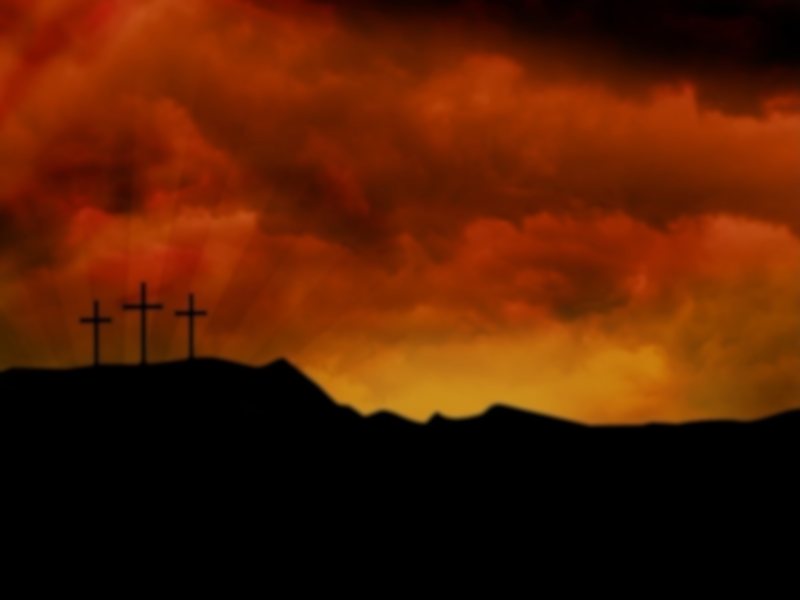 43 耶 稣 叫 门 徒 来 ， 说 ： 我 实 在 告 诉 你 们 ， 这 穷 寡 妇 投 入 库 里 的 ， 比 众 人 所 投 的 更 多 。
43 Calling his disciples to him, Jesus said, “Truly I tell you, this poor widow has put more into the treasury than all the others.
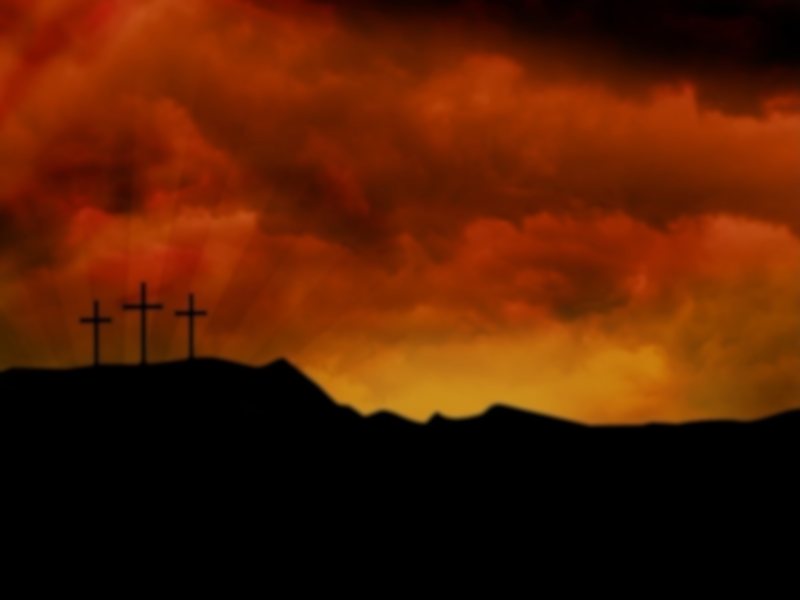 44 因 为 ， 他 们 都 是 自 己 有 馀 ， 拿 出 来 投 在 里 头 ； 但 这 寡 妇 是 自 己 不 足 ， 把 他 一 切 养 生 的 都 投 上 了 。
44 They all gave out of their wealth; but she, out of her poverty, put in everything—all she had to live on.”
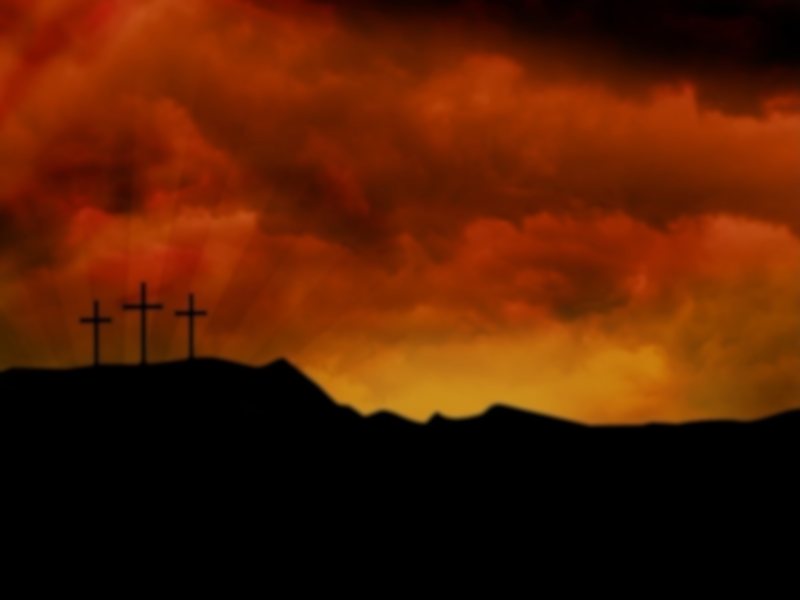 43 耶 稣 叫 门 徒 来 ， 说 ： 我 实 在 告 诉 你 们 ， 这 穷 寡 妇 投 入 库 里 的 ， 比 众 人 所 投 的 更 多 。
43 Calling his disciples to him, Jesus said, “Truly I tell you, this poor widow has put more into the treasury than all the others.
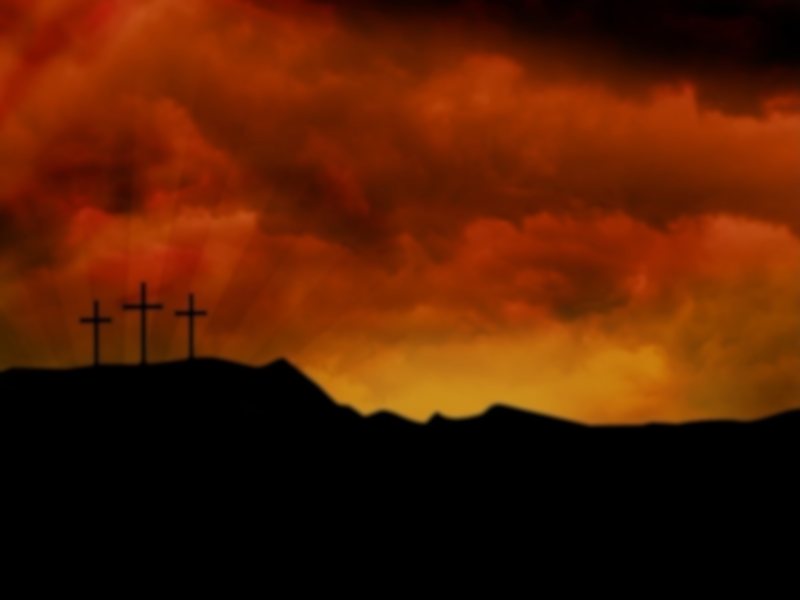 歌 林 多 後 書 2 Corinthians 9:7
7 各 人 要 随 本 心 所 酌 定 的 ， 不 要 作 难 ， 不 要 勉 强 ， 因 为 捐 得 乐 意 的 人 是 神 所 喜 爱 的 。
 7 Each of you should give what you have decided in your heart to give, not reluctantly or under compulsion, for God loves a cheerful giver.
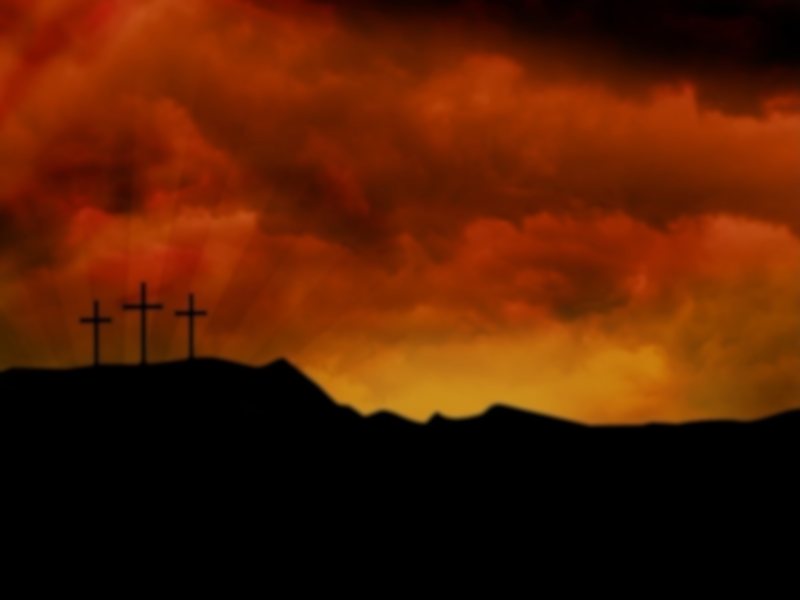 箴 言 Proverbs 15:8
8 恶 人 献 祭 ， 为 耶 和 华 所 憎 恶 ； 正 直 人 祈 祷 ， 为 他 所 喜 悦 。
8 The Lord detests the sacrifice of the wicked,
    but the prayer of the upright pleases him.
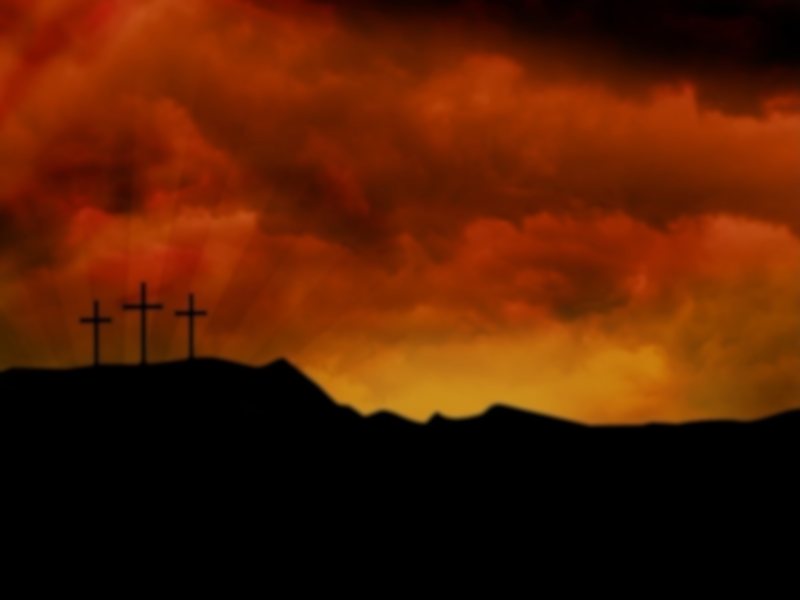 馬 太 福 音 Matthew 5:23~24
23 所 以 ， 你 在 祭 坛 上 献 礼 物 的 时 候 ， 若 想 起 弟 兄 向 你 怀 怨 ，
23 “Therefore, if you are offering your gift at the altar and there remember that your brother or sister has something against you,
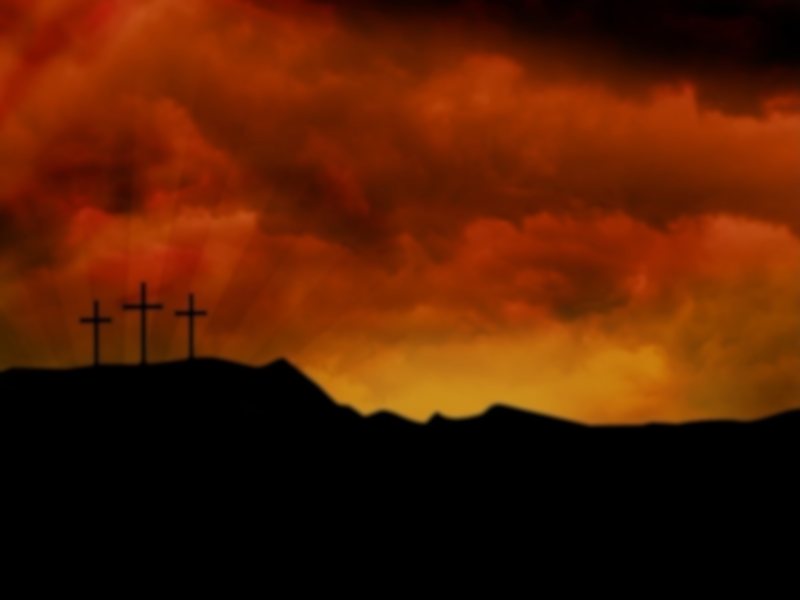 24 就 把 礼 物 留 在 坛 前 ， 先 去 同 弟 兄 和 好 ， 然 後 来 献 礼 物 。
24 leave your gift there in front of the altar. First go and be reconciled to them; then come and offer your gift.
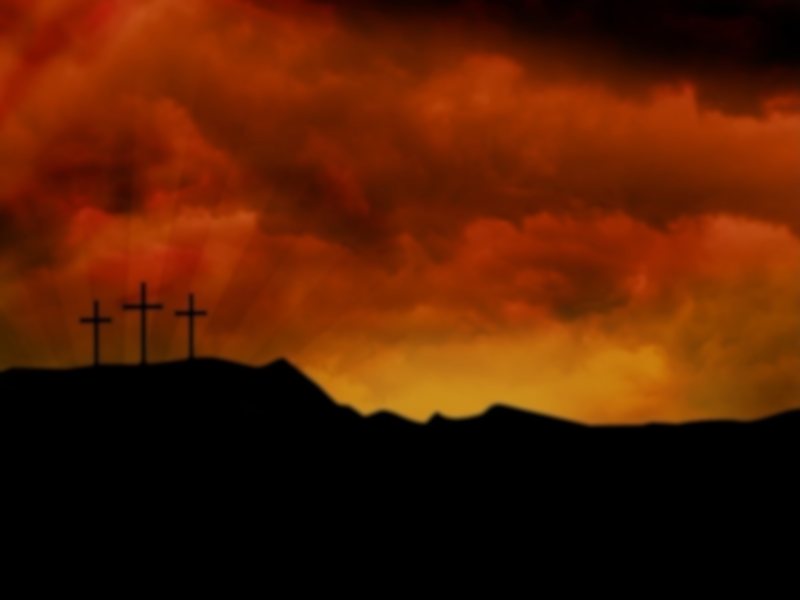 羅 馬 書 Romans 12:1
1 所 以 弟 兄 们 ， 我 以 神 的 慈 悲 劝 你 们 ， 将 身 体 献 上 ， 当 作 活 祭 ， 是 圣 洁 的 ， 是 神 所 喜 悦 的 ； 你 们 如 此 事 奉 乃 是 理 所 当 然 的 。
1 Therefore, I urge you, brothers and sisters, in view of God’s mercy, to offer your bodies as a living sacrifice, holy and pleasing to God—this is your true and proper worship.
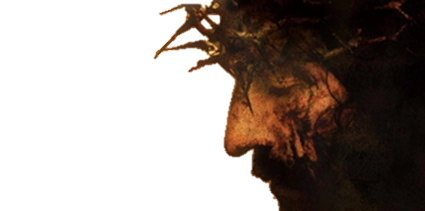 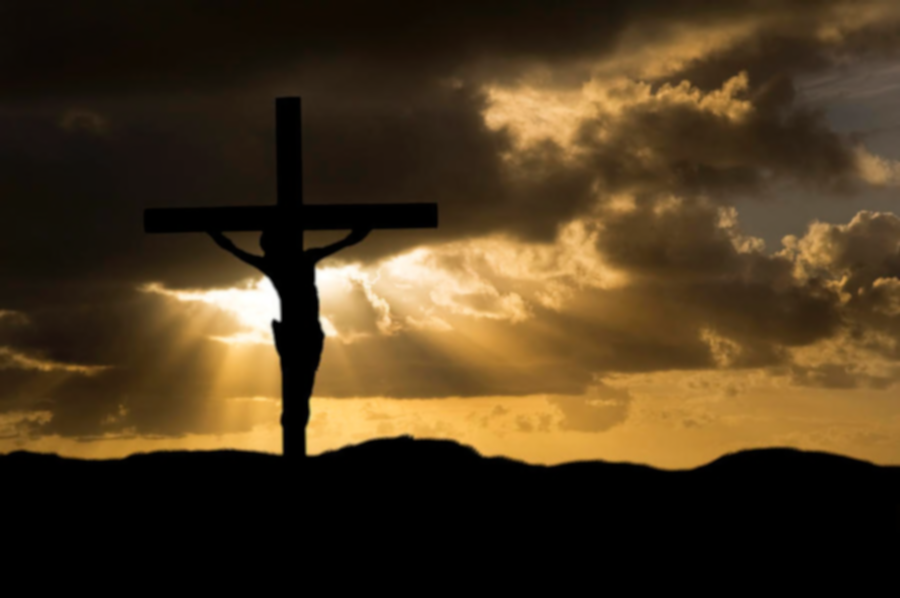